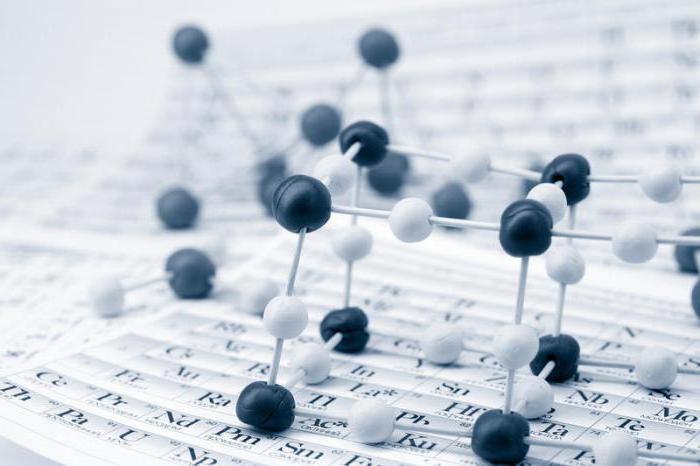 Amadeo Avogadro
Benjamin Božinić
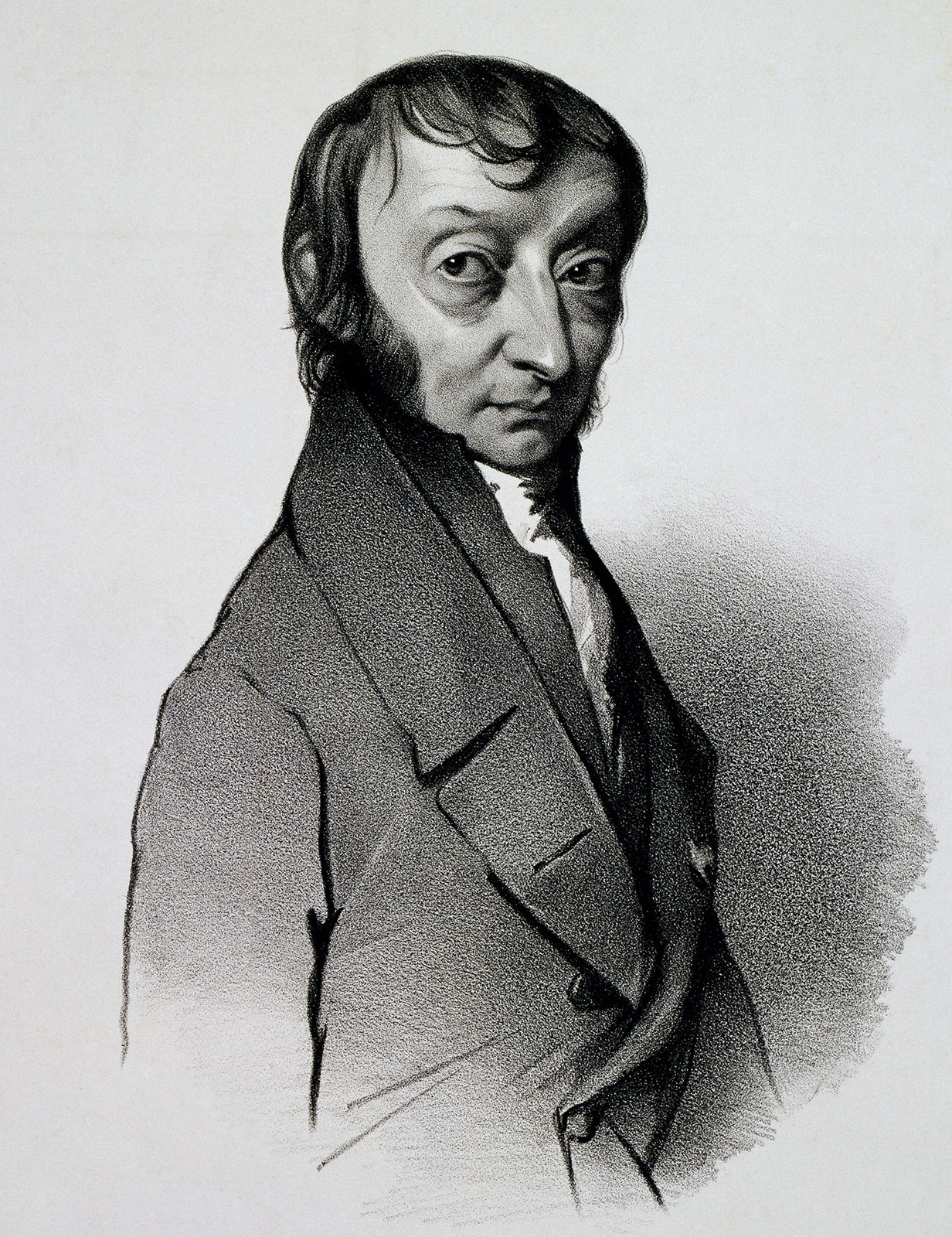 Općenito
puno ime Lorenzo Romano Amadeo Carlo Avogadro di Quaregna e di Cerreto
Torino, 9. 8. 1776. - Torino, 9. 7. 1856.
talijanski fizičar i kemičar 
grof područja Quaregna i Cerreta
jedan od osnivača molekularne teorije
odredio Avogadrov zakon
Avogadrov zakon
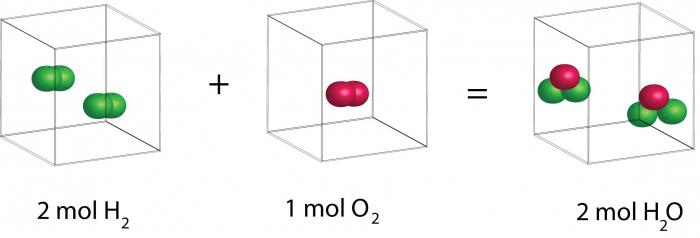 svi idealni plinovi pod jednakim tlakom, na istoj temperaturi i u jednakom volumenu sadrže jednak broj molekula
idealni plin je plin čije čestice imaju ukupno zanemarivo malen vlastiti obujam
Avogadrov broj
ili Avogadrova konstanta
prirodna konstanta koja određuje broj čestica u jednom molu neke tvari
jednaka količniku broja čestica N i količine tvari n
označuje se s L ili NA dok je jedinica za mol−1
molna masa M neke tvari uvijek sadrži Avogardov broj jedinki 
iznosi 6,02214179 × 1023 čestica
prvi ga ustvari izračunao Johann Josef Loschmidt
Životopis
rođen u obitelji plemića iz Pijemonta
završio kanonsko pravo s 20 godina
1809. počeo predavati u mjestu Vercelli 
1811. objavio svoje prvo djelo u kojem iznosi vrijednost Avogadrovog broja
1820. postaje profesor fizike na sveučilištu u Torinu 
1821. postaje aktivan u revoluciornarnom pokretu protiv kralja Sardinije
bavio se statistikom, meteorologijom 
uveo metrički sustav u Pijemontu 
oženio se Felicitom Mazze i imali su 6 djece
Životopis
riješio najveći problem svoga vremena, razlikovanje atoma i molekula
najvažniji zaključak je bio da se plin sastoji od molekula, a molekule od atoma 
1815. objavio novo djelo vezano za gustoću plinova
tek nakon smrti njegova teorija dobiva priznanja 
konačnu potvrdu donio Rudolf Clausius sa svojom kinetičkom teorijom plinova 
Jacobus Henricus van't Hoff je pokazao da teorija vrijedi i za razrijeđene otopine
po njemu nazvan krater na Mjesecu